PŘEDMĚT STUDIA PSYCHOLOGIE
PhDr. Lenka Emrová
1. přednáška PSYCH
Četba I.D. Yalom
Teorie a praxe skupinové psychoterapie, Praha, Konfrontace 2001.
Máma a smysl života, Praha, Portál 2002.
Když Nietzsche plakal, Praha, Portál 2003.
Láska a její kat, Praha, Portál 2004.
Každý den o trochu blíž, Praha, Portál 2005.
Lži na pohovce, Praha, Portál 2006.
Existenciální psychoterapie, Praha, Portál 2006.
Léčba Schopenhauerem, Praha, Portál 2010.
Problém Spinoza, Praha, Portál 2012.
Pohled do slunce. O překonávání strachu ze smrti, Praha, Portál 2012.
Chvála psychoterapie, Praha, Portál 2012.
Máma a smysl života, Praha, Portál 2014
Hovory k sobě, Praha, Portál 2015
Stávám se sám sebou, Praha, Portál 2018
Další možnosti
Miroslav Orel: Na Freuda nemám čas, doktore
Miroslav Orel: A co řeknete teď, doktore
V. Frankl: A přesto říci životu ano 
M. A. Ruiz: Čtyři dohody: Kniha moudrosti starých Toltéků
			    Pátá dohoda: Toltécká kniha moudrosti
Psychologie jako empirická věda
Přináší ověřitelné poznatky o lidské psychice na základě objektivních metod a srozumitelné terminologie
Vychází z empirických dat, tj. vědeckými metodami získaných poznatků, na základě jich se vytvářejí hypotézy, které se psychologickým výzkumem ověřují  
Není vědou exaktní, ale pravděpodobnostní
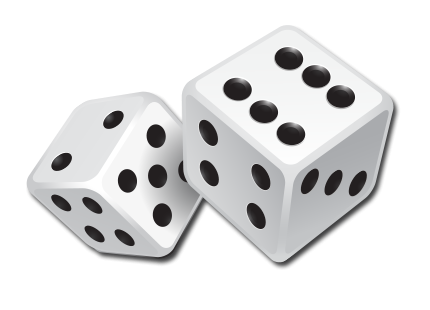 Zařazení psychologie do systému věd
[Speaker Notes: Samostatná věda, empirická, přírodní i společenská, protože člověk je součástí přírody i společnosti]
PSÍ jako psychologie
Věda o duši
Věda o člověku
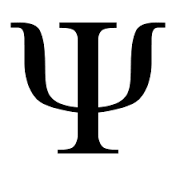 Věda o psychice
Věda o chování
Věda o prožívání
[Speaker Notes: Zabývá se chováním a prožíváním člověka v kontextu vnitřních i vnějších podmínek]
Předmět psychologie
CHOVÁNÍ
extrospekce
VĚDOMÍ
PODVĚDOMÍ
PŘEDVĚDOMÍ
PROŽÍVÁNÍ
introspekce
NEVĚDOMÍ
GENY
[Speaker Notes: Chování – aktivita, činnost, kterou můžu pozorovat – pomocí extrospekce nebo pomocí přístrojů. Jedná se o vnější projevy psychické činnosti.
Prožívání – lze na ně pouze usuzovat, jedná se o vnitřní život člověka – je subjektivní, jedinečný. Dostáváme se k nim pomocí introspekce]
Předmět psychologie
VĚDOMÍ – co si uvědomujeme, na co zaměřujeme pozornost – selekce
V předním mozku, levá hemisféra, zpracovává pouze 40 bitů za minutu, řídí pouze 5% veškeré naší aktivity
Vytváří myšlenkové operace, analyzuje, soudí, zhodnocuje, učí se, vybírá, co je žádoucí
Pracuje v přítomnosti, má volbu, řídí se zákony logiky
Úmyslné, cílené jednání
PŘEDVĚDOMÍ – registruje všechny vjemy a informace od početí
V zadním a středním mozku, pravá hemisféra, zpracovává až 40 miliónů bitů za minutu, řídí 95% veškeré naší aktivity
Nehodnotí, neposuzuje, jenom ukládá a nezapomíná
Hovoří v pocitech a emocích, vychází z minulosti
Předmět psychologie
NEVĚDOMÍ  - sestává z hlubin, které jsou pro vědomí zpravidla nedostupné bez použití vhodných technik (hypnózy, snů, meditace)
Hybná síla našeho psychického fungování
OSOBNÍ NEVĚDOMÍ, které se skládá z toho, co souvisí s naším 	vlastním životem
KOLEKTIVNÍ NEVĚDOMÍ, což jsou zděděné predispozice společné nám všem - způsob myšlení a vnímání, společný celému lidskému rodu
ARCHETYPY jsou vzorem mocných univerzálních obsahů jako "matky", "otce", "hrdiny", "mudrce", "dobra"  - prapůvodních symbolů, které měly význam vždy  a pro všechny.  Jsou to symboly, které ovlivňují náš způsob chápání světa a náš 	vztah k němu.
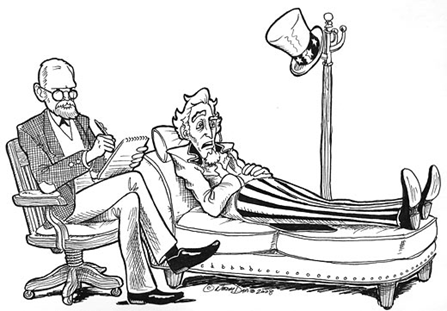 [Speaker Notes: Při meditaci se nám otevírá nejprve předvědomí - vír myšlenek a vzpomínek, které se okamžitě nahrnou do mysli, když se pokusíme nahlédnout do nitra. Pak, s prohlubující se meditací, se nám otevírá nevědomí. Nejprve se vynoří například dávno zapomenuté vzpomínky z osobního nevědomí a teprve později přijdou obecné symboly a archetypy z kolektivního nevědomí.]
ZMĚNĚNÝ STAV VĚDOMÍ
= stav mezi vědomím a předvědomím (stav spánku těla a bdění mysli)
Trvá krátký čas před usnutím a po probuzení
Stav harmonické jednoty = sjednocení vědomého a podvědomého = synchronizace mozkových hemisfér
Frekvence tvořivého principu – hladina alfa (8-12Hz)
Úplná mozková integrace – hladina théta (4-8Hz) – stav hluboké meditace – vysoká kreativita a tvořivá představivost, inspirace
5 PÁSEM MOZKOVÝCH VLN
Pásma odpovídají stavům vědomí
Gama vlny – nad 30Hz – bdění, uvědomování si, učení se
Beta vlny – 13-30Hz – bdělé vědomí běžného života, využíváme levou hemisféru
Alfa vlny – 8-12Hz – frekvence tvořivého principu
Théta vlny – 4-8Hz – úplná mozková integrace v hluboké meditaci
Delta vlny – 1-3Hz – hluboký bezesný spánek, regenerace organismu, posílení imunitního systému
5 pásem frekvencí mozkových vln
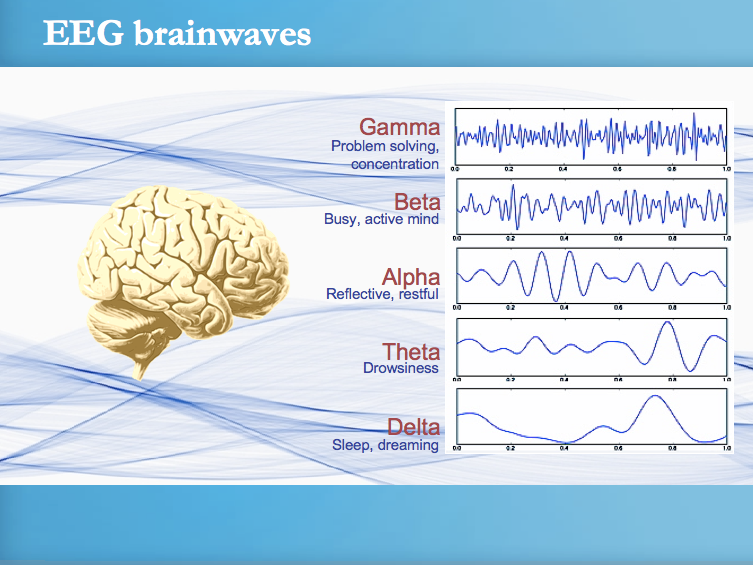 Poslání a cíle PSYCHOLOGIE
.
[Speaker Notes: POZNÁVAT (sebe i druhé) - diagnostika
PŘEDVÍDAT - profylaxe
v souladu s estetickými zásadami také OVLIVŇOVAT (výchova, vedení)
pomáhá FORMOVAT osobnost a její rozvoj (terapie, výchova, vedení
USPOŘÁDÁVAT věci a podmínky (v nichž lidé žijí - byt, pracovní podmínky a prostředí,…)
Umožňuje lépe POCHOPIT vlastní jednání a duševní stavy, ale také chování jiných lidí. 
ZLEPŠOVAT činnost (učení, práci) i způsob života a lépe se ORIENTOVAT v mezilidských vztazích]
PSYCHOLOGICKÉ DISCIPLÍNY
APLIKOVANÉ DISCIPLÍNY
Zdravotnická psychologie
Psychologie zdraví
Pedagogická psychologie
Školní psychologie 
Psychologie práce 
Klinická psychologie 
Soudní (forenzní) psychologie 
Psychologie dopravy 
Psychologie sportu 
Manažerská psychologie
Psychologie trhu a reklamy
Psychologie umění
Inženýrská psychologie
TEORETICKÉ DISCIPLÍNY
Obecná psychologie 
Sociální psychologie 
Vývojová (ontogenetická) psychologie
Psychologie osobnosti 
Psychologická metodologie 
Psychopatologie 
Dějiny psychologie 
Srovnávací psychologie
Biologická psychologie
PSYCHOLOGIE V PRAXI
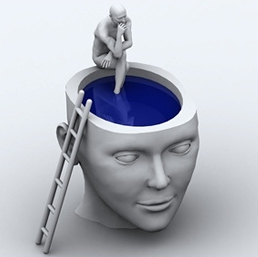 Psycholog vs. psychiatr

Psycholog vs. psychoterapeut
3 přístupy v pomáhání
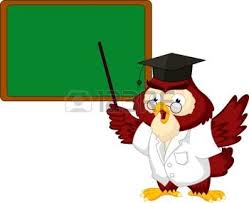 Objektivismus vs. konstruktivismu
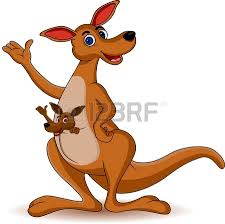 Mateřský model
Otcovský model
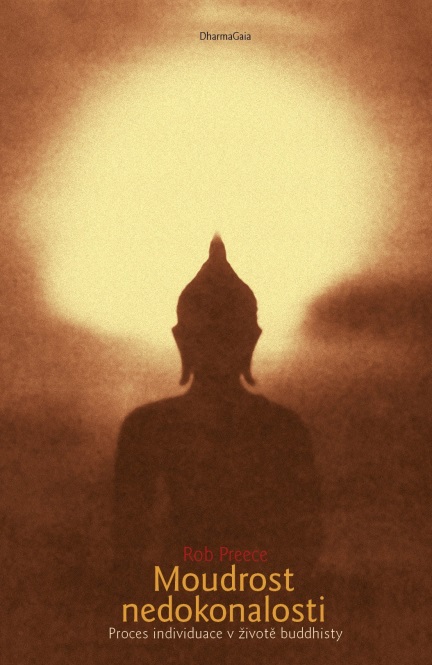 Gnostický model
Determinace lidské psychiky
Nature versus nurture
Přirozenost versus výchova
Dědičnost versus prostředí
2 rozdílné přístupy
Enviromentální
Nativistický
Nativistické teorie vycházejí z teze, že duševní vývoj jedince je určen vrozenými mechanismy.
Tyto přístupy přeceňují biologickou determinaci.
Vysvětlují, že vývoj jedince a celá jeho osobnost je určena vnějšími faktory.
John Locke: „tabula rasa“
J. Watson: jakékoli zdravé dítě je schopen „vycvičit“ (vychovat) tak, že se z něho stane to, co on sám bude chtít (lékař, právník, umělec, obchodník, ale také zloděj a žebrák). To vše bez ohledu na jeho talent, sklony, schopnosti a také bez ohledu na povolání a rasu.



přeceňuje vliv výchovy, přičemž význam ostatních, zejména biologických, faktorů zůstává nedoceněn.
Výchovný utopismus
Výchovný pesimismus
Interakcionistický přístup
Psychický vývoj se uskutečňuje na základě vzájemného působení dědičných dispozic a vlivu prostředí.
Člověk je vybaven určitým vnitřním potenciálem k vlastními rozvoji, vliv prostředí tento potenciál může ovlivňovat negativně nebo pozitivně.
Výchovný optimismus
Determinace lidské psychiky
Vnější – sociální a kulturní
Vnitřní - biologické
Společnost – jazyk, hodnoty, tradice, média
Sociální vrstva – normy, hodnoty, styl života
Sociální skupina – rodina, škola, parta….
Př. Vlčí děti Amaly a Kamaly
Dědičnost – genotyp
Fenotyp vztah genotypu a vlivů vnějšího prostředí
Dědičnot nebo osobní nevědomí ???
Deprese, alkoholismus, agresivita, schopnost se prosadit, vést
Výzkumy dědičnosti na dvojčatech
Francis Galton(1822–1911) provedl experiment s porovnáním 35 dvojčat (jednovaječných) s 20 páry dvojčat (dvojvaječných).
Jednovaječná dvojčata si byla velmi podobná i v dospělosti. Podobala se nejen fyzicky, ale i osobnostně, inteligencí, zájmy a profesní dráhou.
Je známo, že jednovaječná dvojčata mají v podstatě stejnou dědičnou výbavu. Vznikla totiž rozdvojením již oplodněného vajíčka a všechny geny jsou u nich stejně zastoupeny.
Případ jednovaječných dvojčat (Beth a Amy) vychovávaných odděleně. Po narození byla dvojčata dána k adopci novým rodičům, v obou případech to byly židovské rodiny ze státu New York.
Matka Amy byla obézní, nejistá, žárlivá a nemilující.
Matka Beth byla atraktivní, plná radosti a lásky k dítěti.
Amy nikdy nezapadla do rodinného prostředí, vyrůstala s emočními problémy. Už jako malá byla ukňouraná a vyžadovala stálou pozornost. Tyto vlastnosti jí vydržely až do dospělosti.
Beth vyrůstala v milující rodině a byla středem pozornosti od chvíle, kdy si ji přinesli domů. Beth se dostávalo všeho, přesto byla Beth problémovým dítětem a pořád plakala, stejně jako Amy. Jako dospělá byla protivná, neurotická a nesnášenlivá žena, stejně jako Amy (dle Hammer, Copeland, 2003).
Vnitřní determinace lidské psychiky
Spojitost mezi mozkem a prožíváním a chováním
J. Delgado: zastavil rozzuřeného býka v aréně pouhým zmáčknutím tlačítka, které aktivovalo elektrodu v mozku zvířete - potlačil agresivní chování a proměnil rozzuřeného býka v beránka.
Římský císař Caligula po zánětu mozku údajně zešílel, začal být neuvěřitelně krutý a agresivní.
Josef Mánes po horečnatém onemocnění, které zřejmě postihlo jeho nervovou soustavu, trpěl velkými bolestmi hlavy, jeho organismus byl vyčerpaný a choval se „podivně“.
Neuroplasticita mozku
Mozek je PLASTICKÝ – největší objev ve zkoumání lidského mozku za posledních 400 let
Každý den z kmenových buněk vyrůstají buňky nové
Mozek se přizpůsobuje podnětům z prostředí, kterému je vystavený po celý život
Nový význam má vzájemná spolupráce 
	mezi kognitivními, sociálními a 
	emocionálními schopnostmi jedince
V průběhu let se mozek buď vyvíjí nebo
	degraduje, stres výrazně snižuje funkci
	mozku
Vzájemným propojením neuronů se vytvářejí mozkové mapy, 
	které jsou zodpovědné za naše chování, myšlení, cítění
Mozek je schopen měnit mapy podle situací, 
	kterým je vystavený
Mozkové mapy rozhodují o našem úspěchu nebo 
	neúspěchu, pohodě či nepohodě…
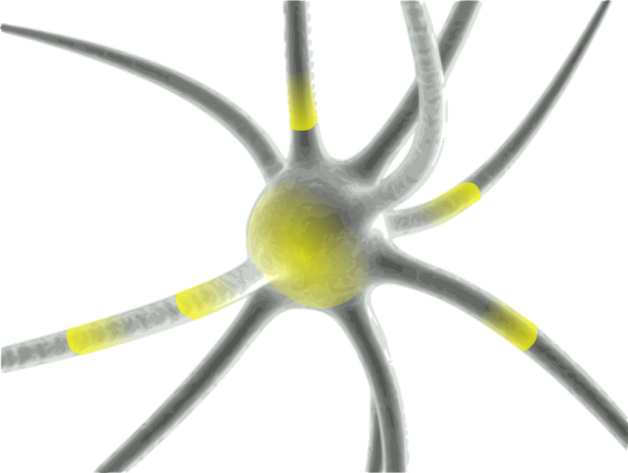 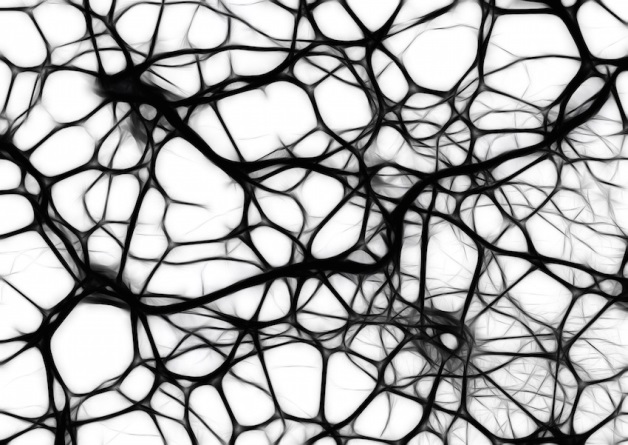 Vliv prostředí na krysí mozek
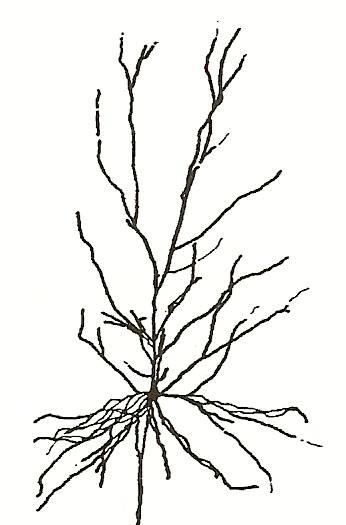 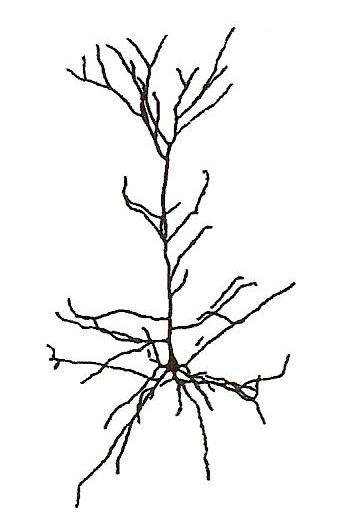 STANDARDNÍ LABORATORNÍ 
PROSTŘEDÍ
OBOHACENÉ LABORATORNÍ 
PROSTŘEDÍ
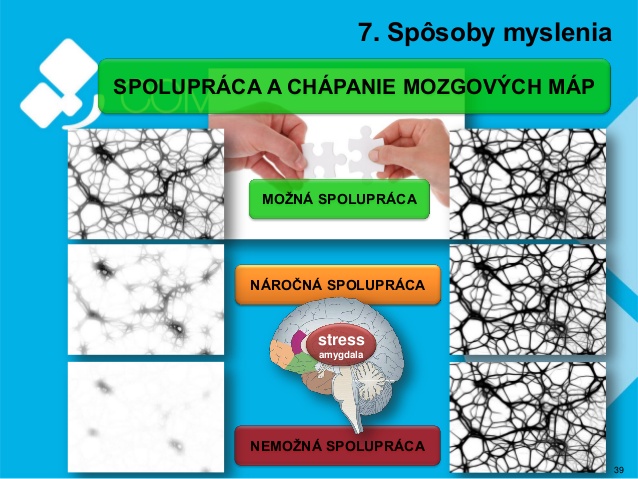 Člověk je
BYTOST
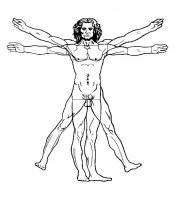 VITRUVIANOVA FIGURA